СУТНІСТЬ, ПОНЯТТЯ ТА ЗАВДАННЯ ДИСЦИПЛІНИ «ДОСЛІДЖЕННЯ РИНКУ ГКТ сфери»
ПЛАН:2.1.	Сутнісно-змістовна основа дослідження ринку. Історичний аспект виникнення та розвитку «дослідження ринку».2.2.	Мета, завдання, структура та класифікація досліджень ринку.2.3.	Основні методи та принципи організації досліджень ринку.2.4.	Стан туризму і готельного бізнесу в Україні
Дослідження ринку припускає вивчення кон'юнктури ринку, з'ясування його стану і тенденцій розвитку в цілому, а також його складових: попиту, пропозиції, та дослідження ринку з метою характеристики особливостей комерційної діяльності фірм-конкурентів, покупців.
Згідно із сучасним економічним словником «дослідження ринку» – це кількісний і якісний аналіз одного ринку або сукупності ринків, що проводиться з метою вивчення потенційного обсягу ринку, попиту на товари та послуги на даному ринку, конкурентного середовища, цін, потреб у товарах і послугах, що виявляються на ринку.
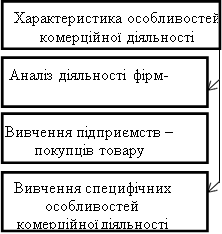 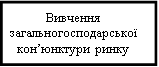 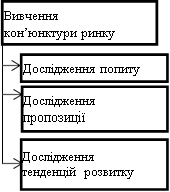 Дослідження ринку – осмислене, систематизоване аналітичне джерело для прийняття ефективних маркетингових рішень, заснованих на певних правилах, відомих як «етика ринку» (рис. 2.2).
Метою досліджень ринку є визначення того, де та коли потрібно продати товар, що сьогодні необхідний покупцеві.Завданнями дослідження ринку є:1. вивчення потреб ринку до товару, тобто потреб покупців;2.аналіз мотивації прийняття рішень щодо покупки;3.вивчення економічної кон’юнктури;4.аналіз ринкової сегментації;5.вивчення типів покупців;6.вивчення фірмової структури ринку;7.аналіз соціально-психологічних особливостей покупців;8.дослідження форм і методів торгової практики по даному товару на даному ринку та в його сегментах;9.визначення ємності ринку.Об'єктами досліджень ринку можуть бути категорії, процеси, явища економічного, соціального, психологічного характеру, що у сукупності представляють сутність і наслідок маркетингової діяльності підприємства на конкретному ринку.  Основними принципами досліджень ринку є: системність; комплексність; цілеспрямованість; об'єктивність; надійність; економічність; відповідність принципам	добросовісної конкуренції; довіра з боку споживачів.
Структура дослідження ринку дозволяє виділити п'ять етапів, що описують послідовність вивчення та моделювання ринку, починаючи з висунення концепції дослідження та складання висновків
Залежно від характеру та цілей виокремлюють три   типи досліджень ринку:
-	розвідувальне дослідження 
-	описове дослідження;
-	каузальне дослідження.
Ринкові дослідження можуть розрізнятися за сутністю, об'єктом, напрямком, масштабом, термінами проведення, тощо.
Правова база здійснення досліджень ринку в Україні     практично відсутня. Окремими законами регламентовано лише деякі елементи: рекламу, захист від недобросовісної конкуренції та збереження комерційної таємниці.
Основні вимоги щодо проведення ринкових досліджень, закріплені в Міжнародному процесуальному кодексі маркетингових і соціальних досліджень:-дослідження повинні проводитися чесно, об’єктивно, завдання шкоди особам, які надають інформацію, і базуватися, на встановлених наукових принципах;-якщо використовуються пристрої спостереження або записувальне обладнання (але не у громадському місці), то респонденти повинні бути поінформованими про це;-громадськість має бути впевнена, що під час проведення маркетингових досліджень не порушуються права особистості. Зокрема, інформація, отримана в результаті дослідження, має бути використана лише за призначенням;-дослідник повинен поінформувати клієнта, якщо робота проводиться для нього, має бути поєднаною або синдикативною в рамках того ж проекту з роботою для інших клієнтів, але не повинен розкривати їх ідентичність;-під час проведення досліджень не повинні порушуватися принципи добросовісної конкуренції;-клієнт (замовник) і дослідник (виконавець) мають будувати свої відносини лише на основі контракту. Це, зокрема, потрібно для того, щоб уникнути суперечностей щодо права власності на результати маркетингового дослідження;-результати дослідження належать клієнтові. В контракті робиться застереження про відповідальність за несанкціоновані копіювання, тиражування і поширення результатів маркетингового дослідження, а також про право замовника на перевірку достовірності отриманої інформації;-виконавець надає замовнику лише фактичні результати дослідження: цифровий материал та його аналіз. Він не повинен давати свою оцінку результатів чи тлумачити їх за власним розумінням, оскільки це може призвести до втрати достовірності результатів маркетингового дослідження;-клієнт не має права без попередньої угоди між залученими сторонами на ексклюзивне використання в цілому або частково послуг дослідника і його організації.
Дослідження ринку є складовою частиною загального процесу наукового пізнання. У дослідженні ринку склалася власна методологія, тобто сукупність способів, правил і методів вивчення процесів і явищ ринку.Методологія встановлює науково обґрунтований порядок збору, розроблення, аналізу та прогнозування в дослідженнях ринку.
Методологія дослідження ринку – це складне складне поєднання статистичних, економетричних, социометричних, кваліметричних, біхевіористичних і власне маркетингових методів, а також методів інформатикиаким чином в досліджені ринку доцільно застосовувати комплексний підхід.
ДЯКУЮ ЗА УВАГУ!